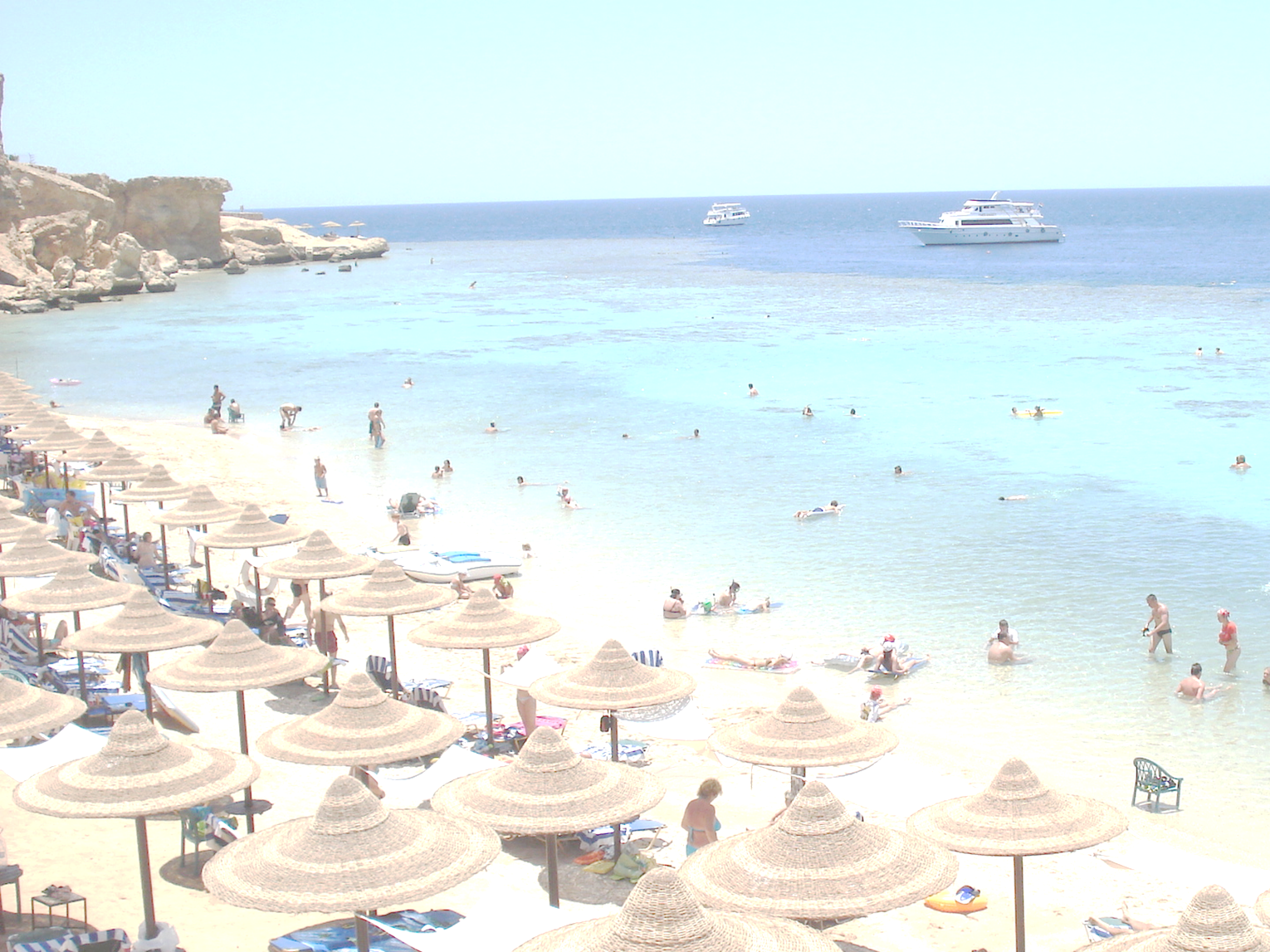 Reis naar Sharm El Sheikh
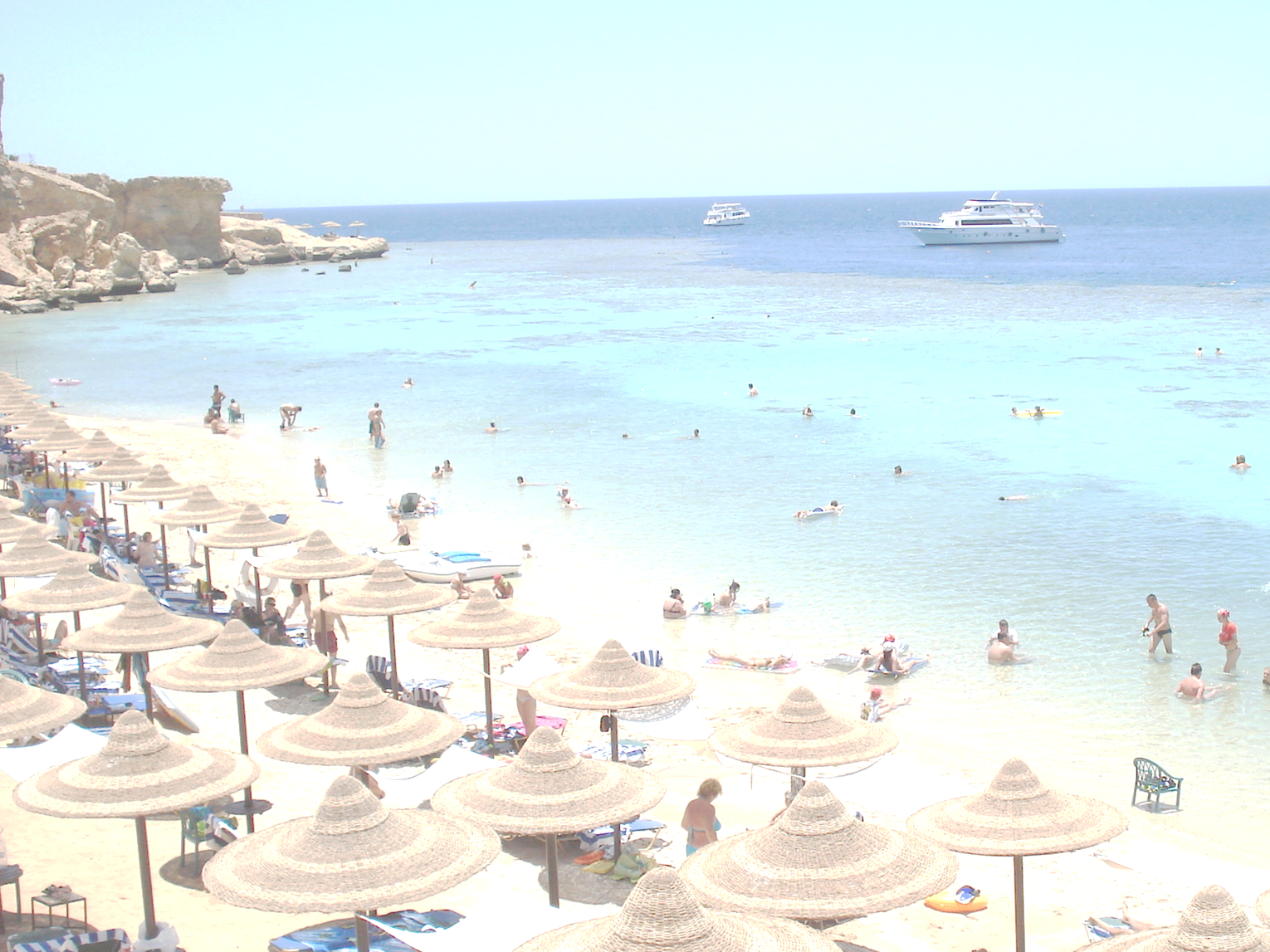 Planning reis
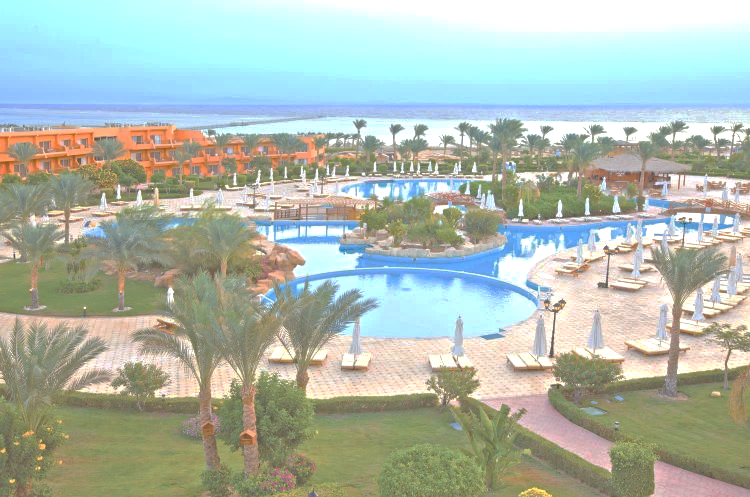 Hotel Governor Amwaj
Goede verhoudig prijs-kwaliteit
Makkelijk vervoer naar hotel
Direct bij privéstrand
Goede ligging
…
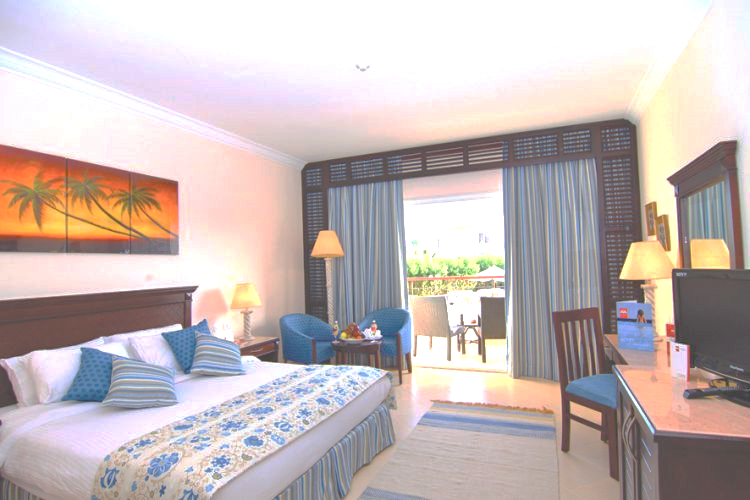 10 juli
Aankomst in hotel om 20:20
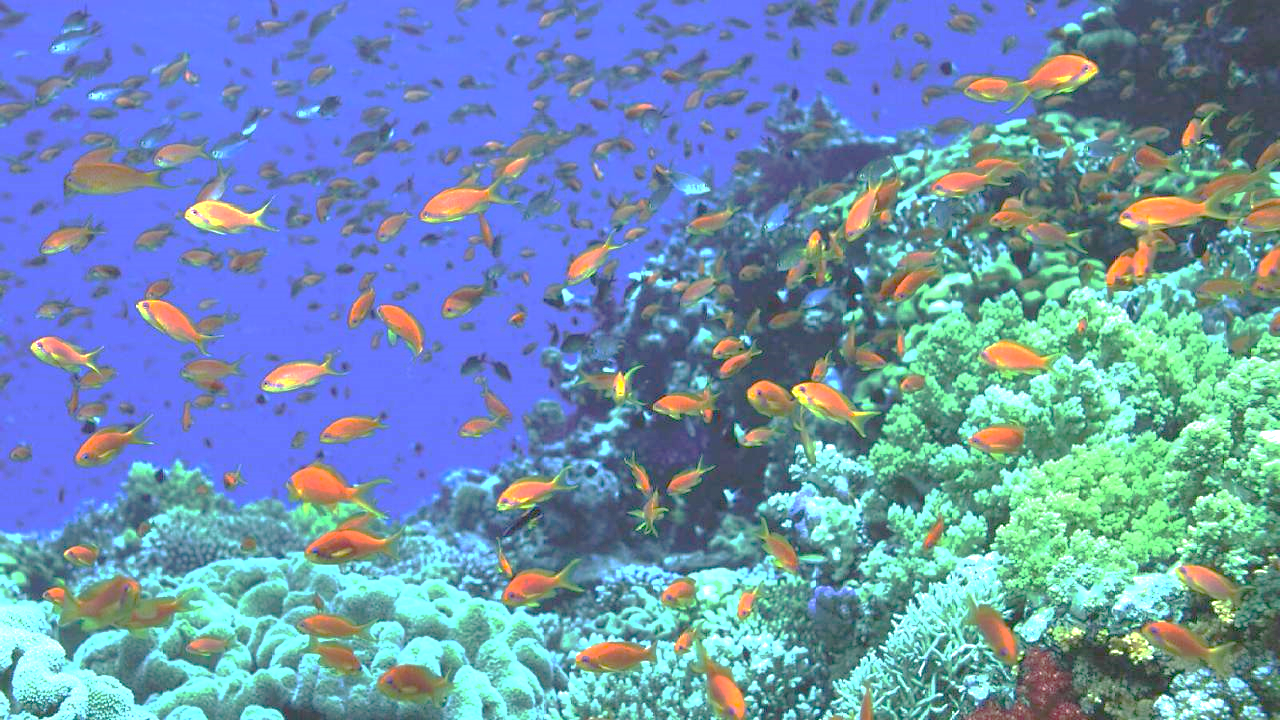 11 juli
Duik tussen de koraalriffen
Bezoek aan Ras Mohammed Nationaal Park
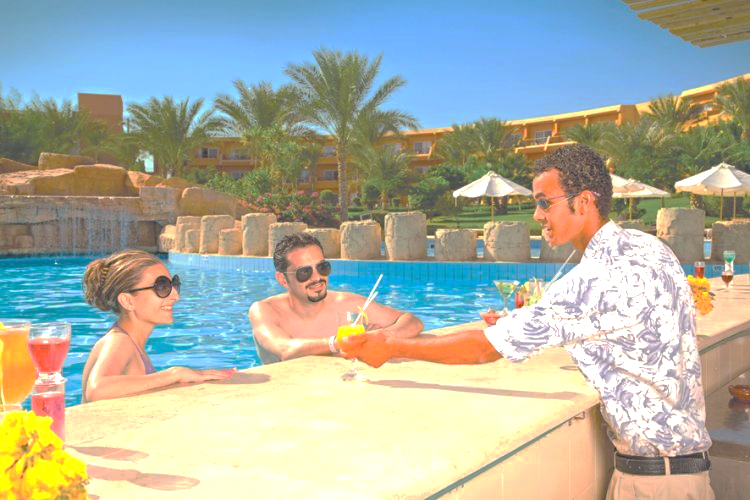 12 juli
Gezellig genieten aan het zwembad
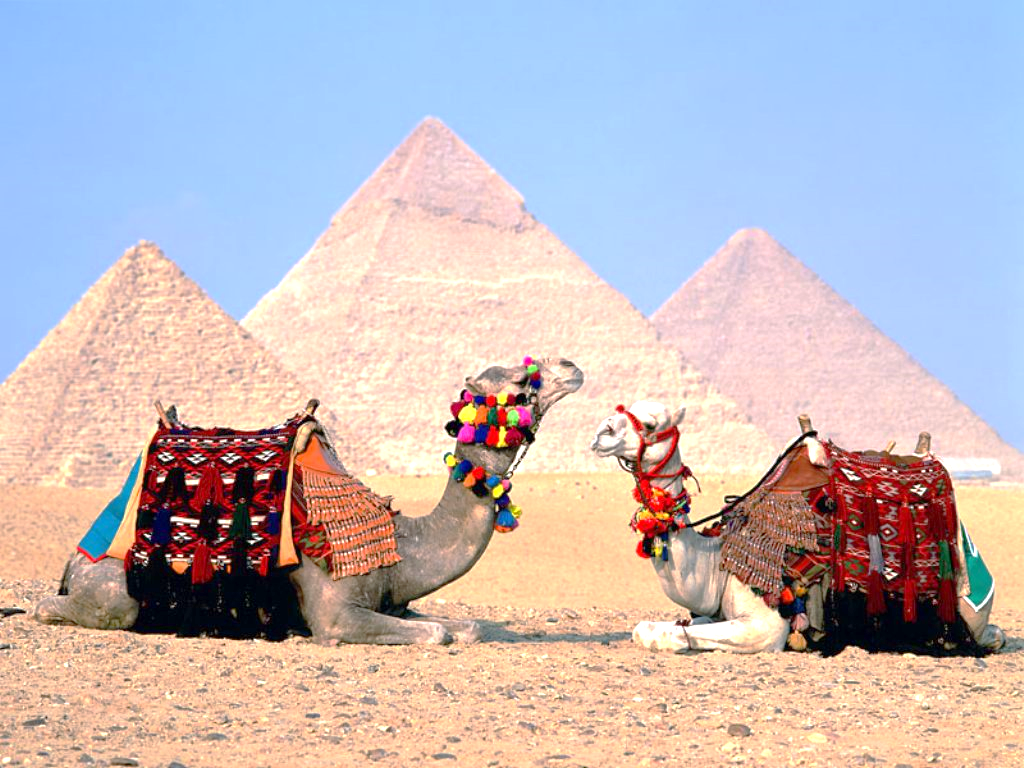 13 juli
Kameelsafari
Blijven slapen in de woestijn
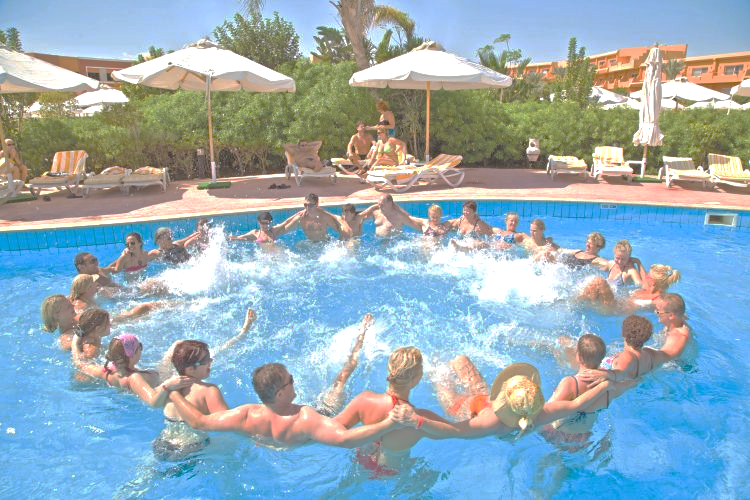 14 juli
Gezellig genieten aan het zwembad
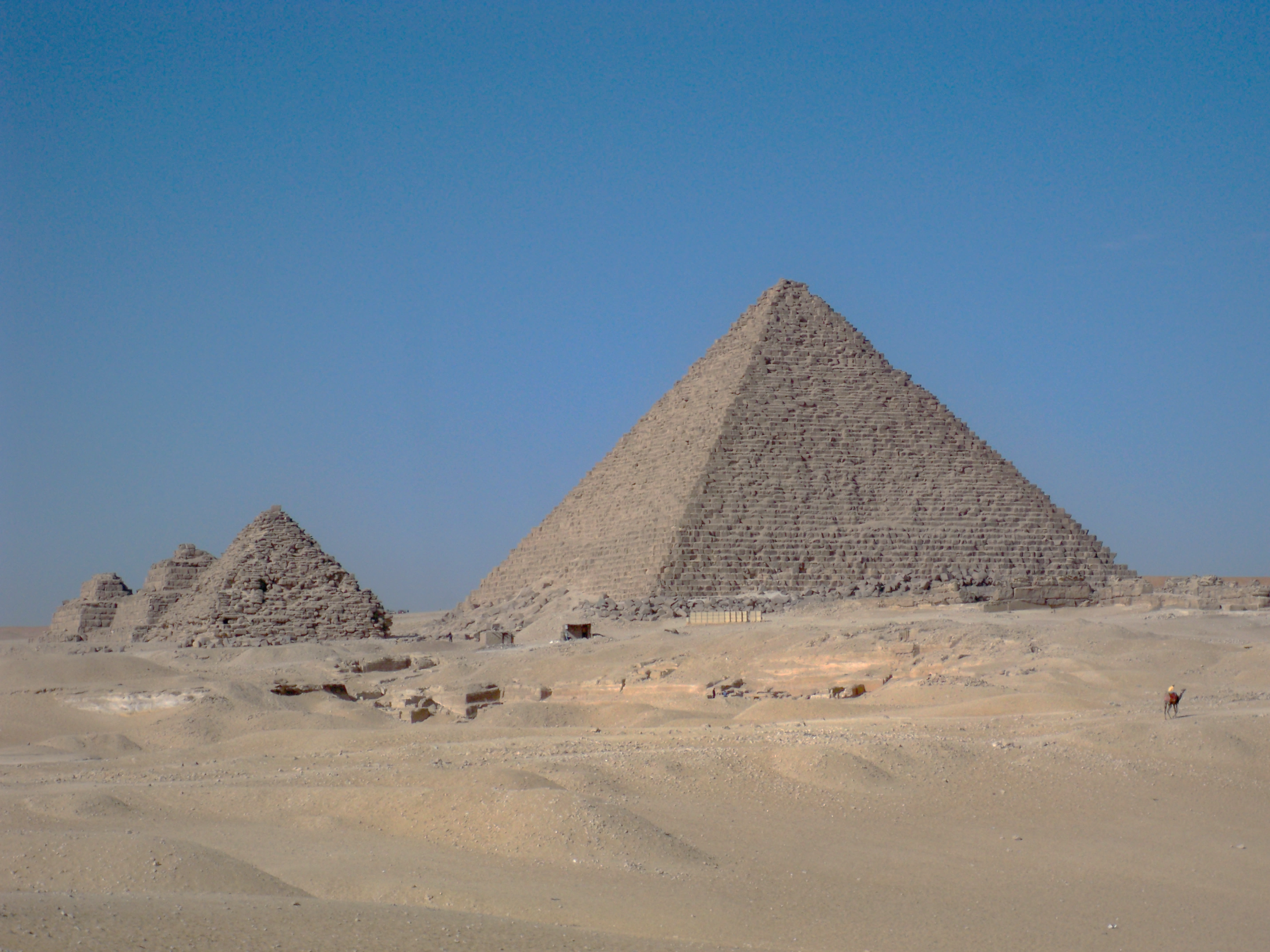 15 juli
Bezoek aan de piramides
Gezellig genieten aan het zwembad
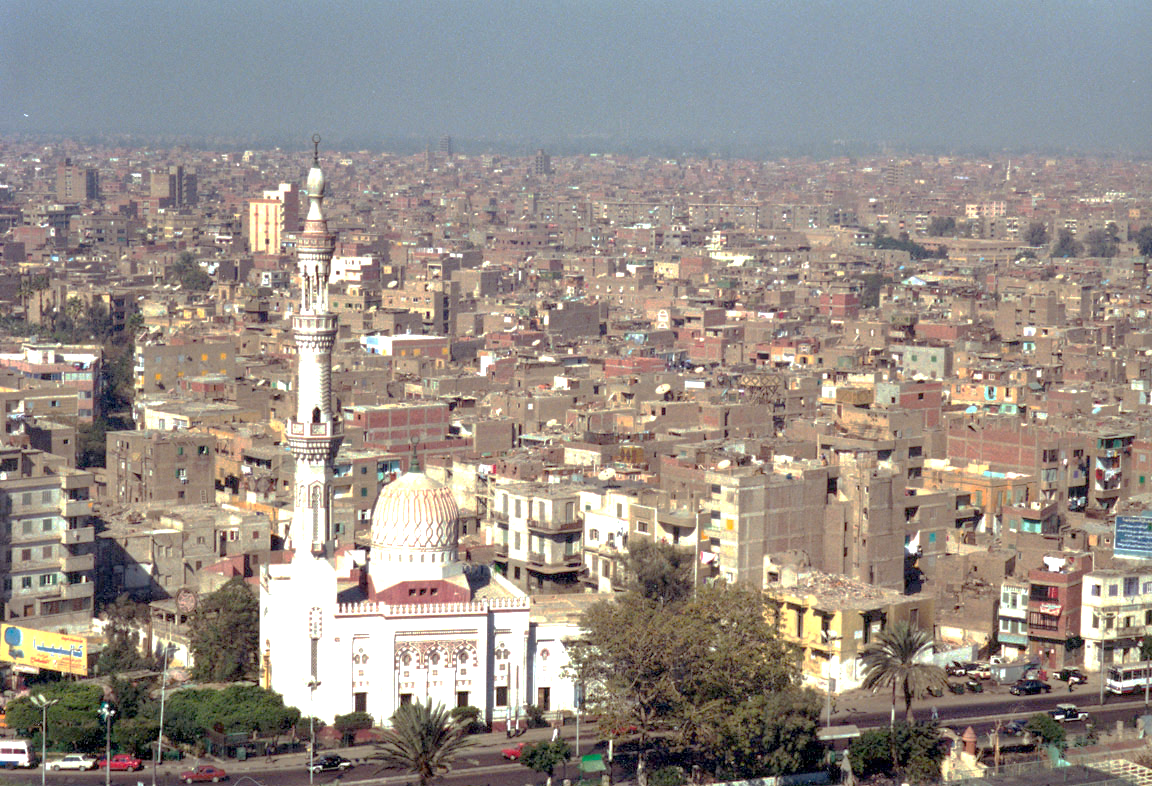 16 juli
Bezoek aan Caïro
Vliegtuig halen om 20:40